El Verbo tener =
“to have”
tenemos
Yo
tengo
Nosotros
tenéis
Tú
tienes
Vosotros
Él ella Ud.
Ellos ellas Uds.
tiene
tienen
TENER EXPRESSIONS
TENER EXPRESSIONS are expressions that use the verb TENER!
They usually tell how you are feeling BUT they can’t use ESTAR
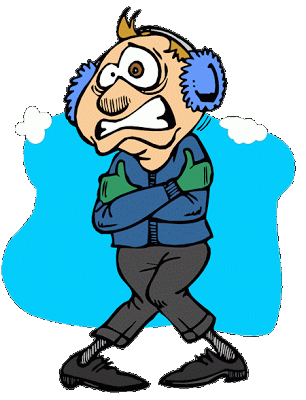 TENER FRÍO
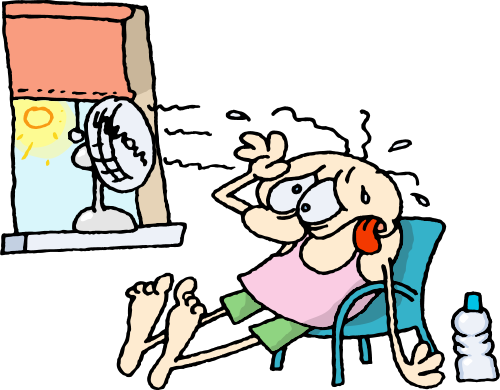 TENER CALOR
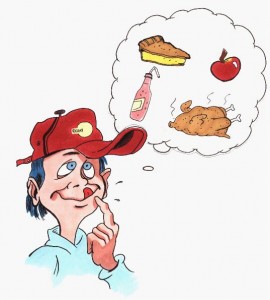 TENER HAMBRE
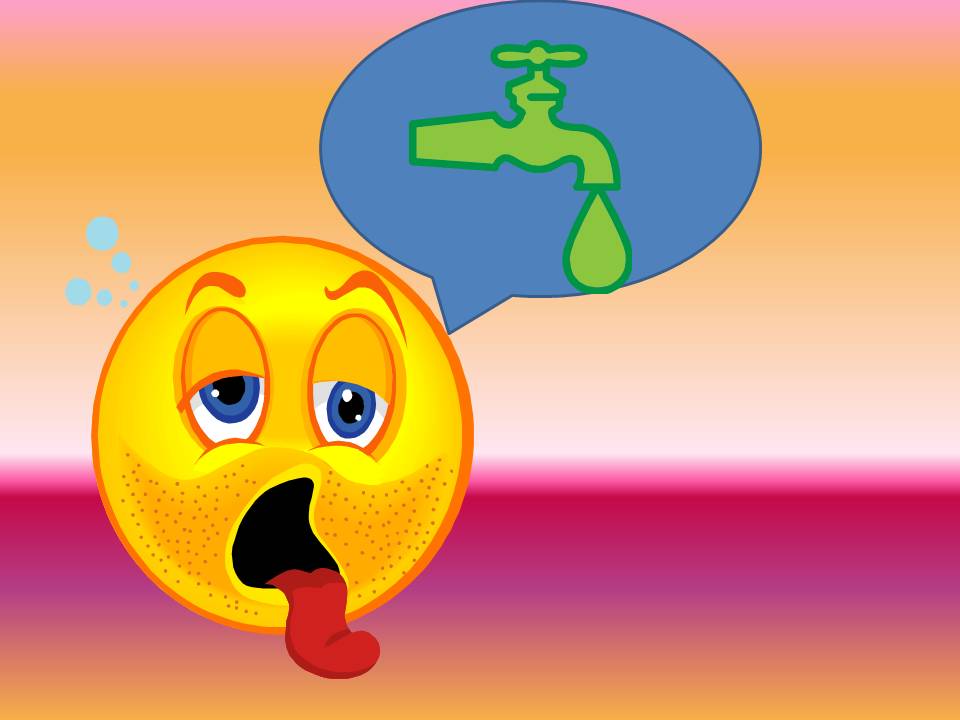 TENER SED
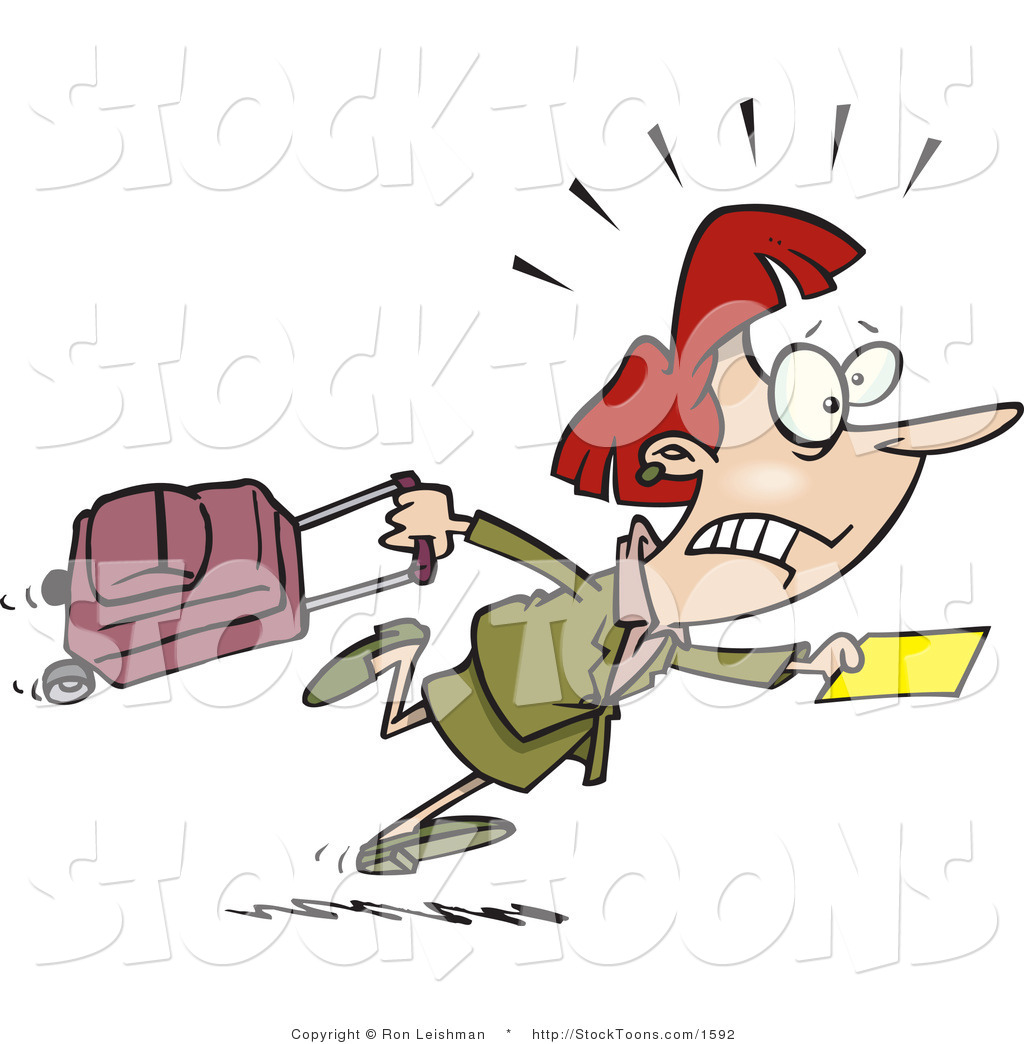 TENER PRISA
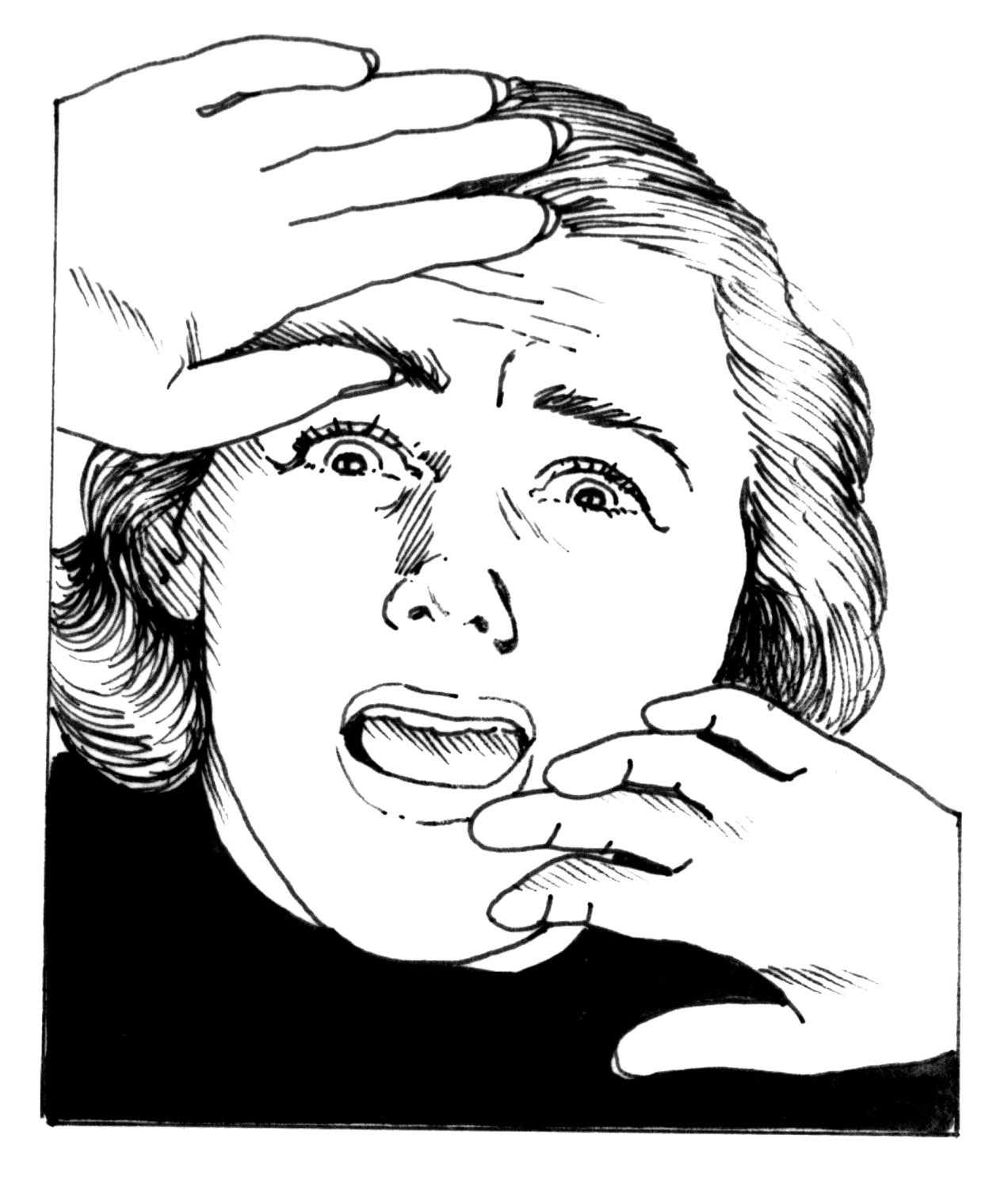 TENER MIEDO
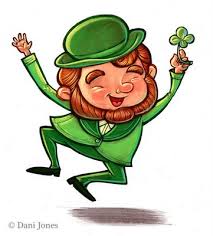 TENER SUERTE
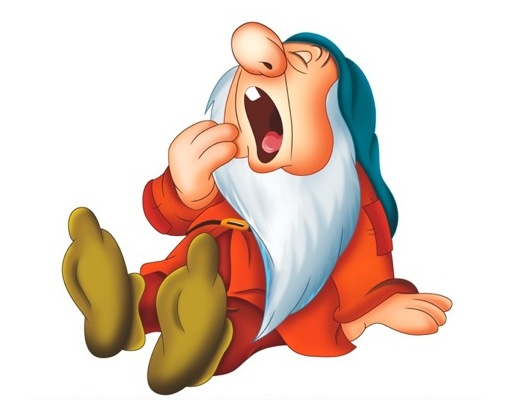 TENER SUEÑO
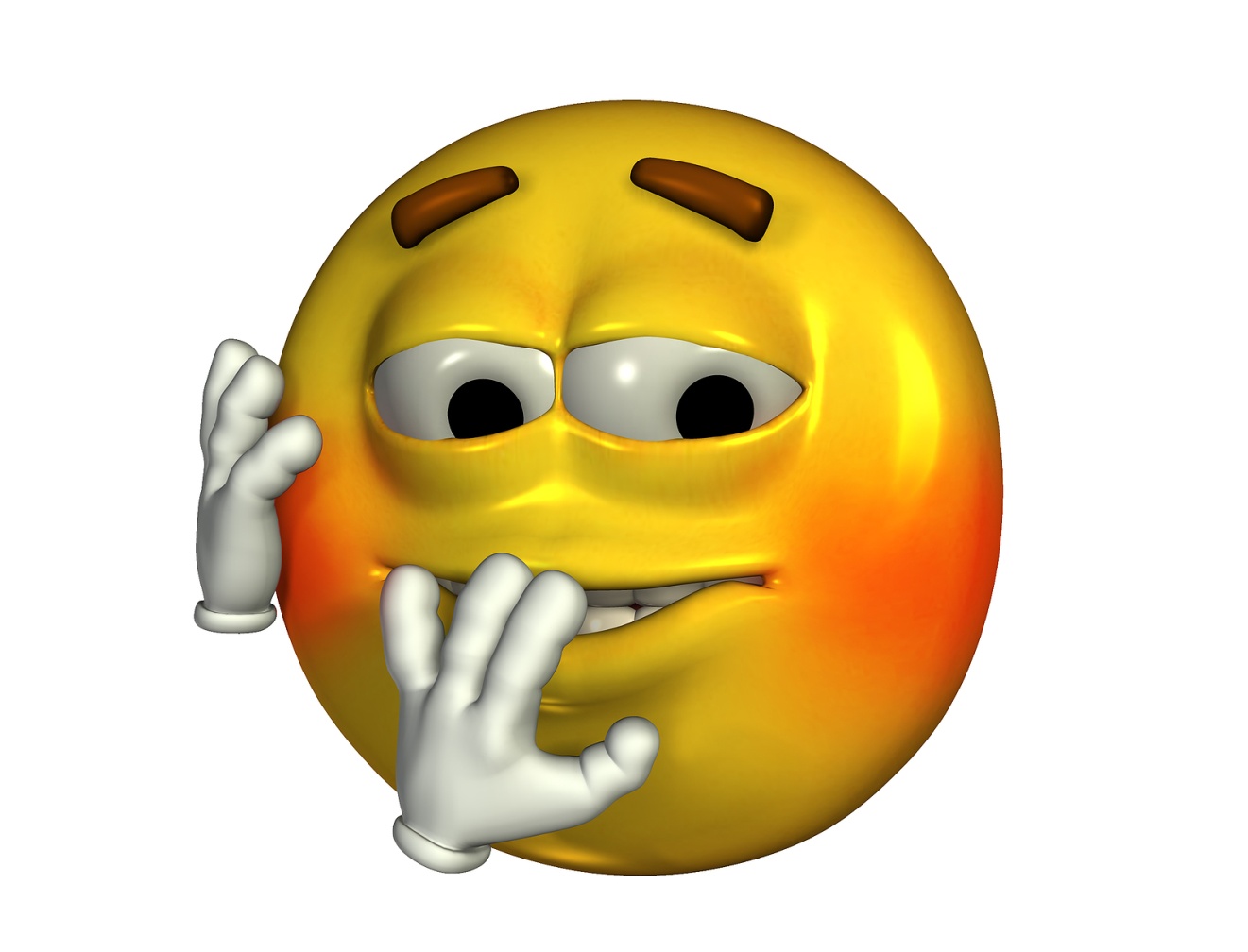 TENER VERGUENZA
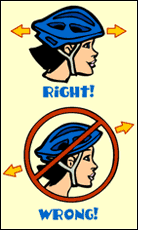 TENER RAZÓN
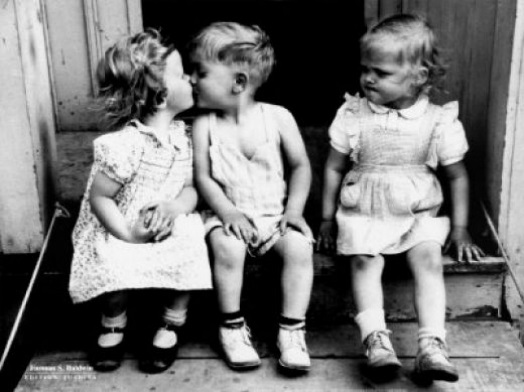 TENER ENVIDIA
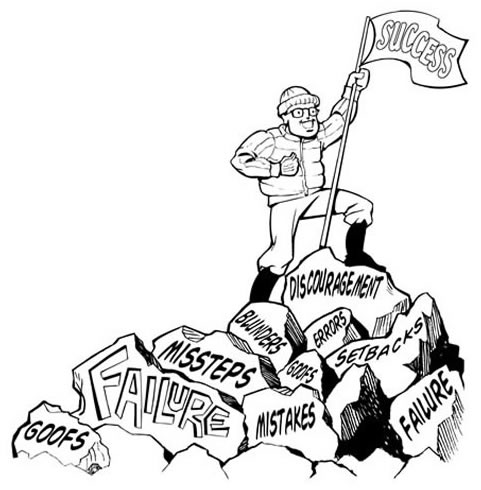 TENER ÉXITO
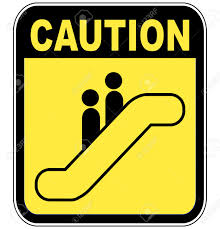 TENER CUIDADO
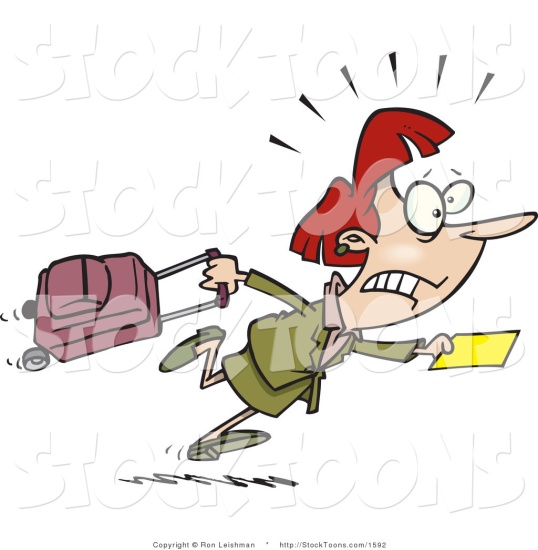 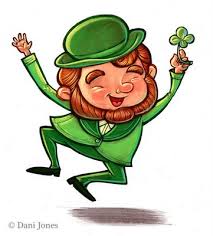 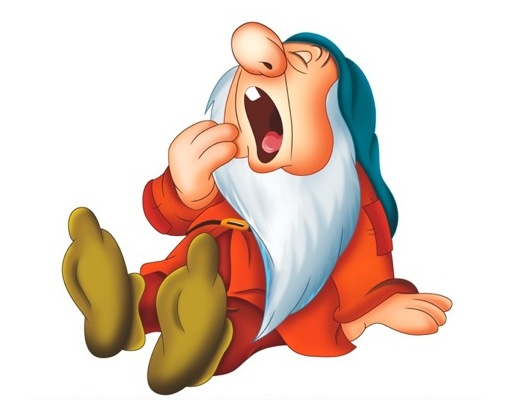 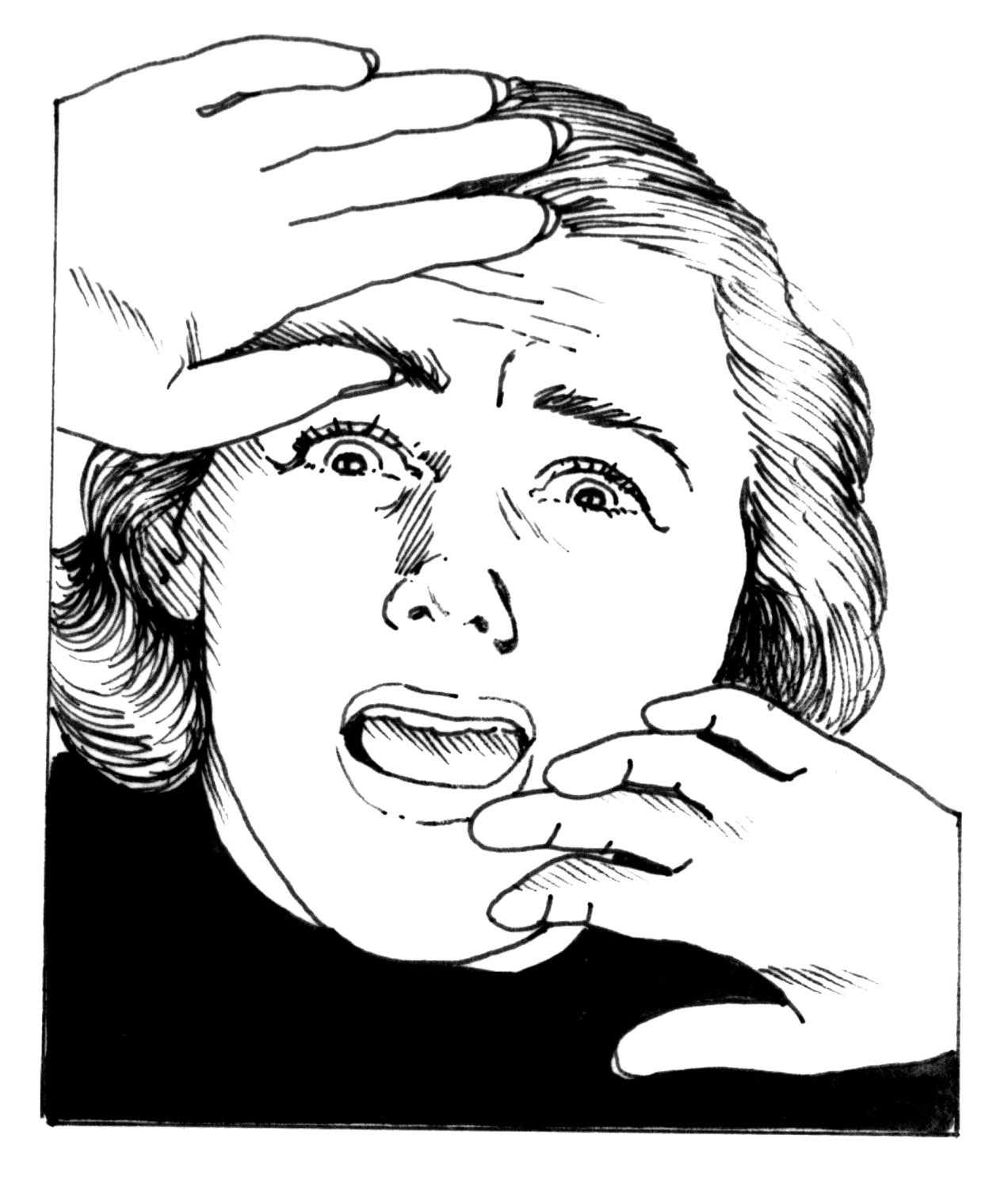 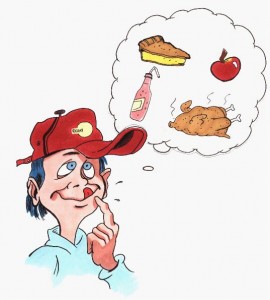 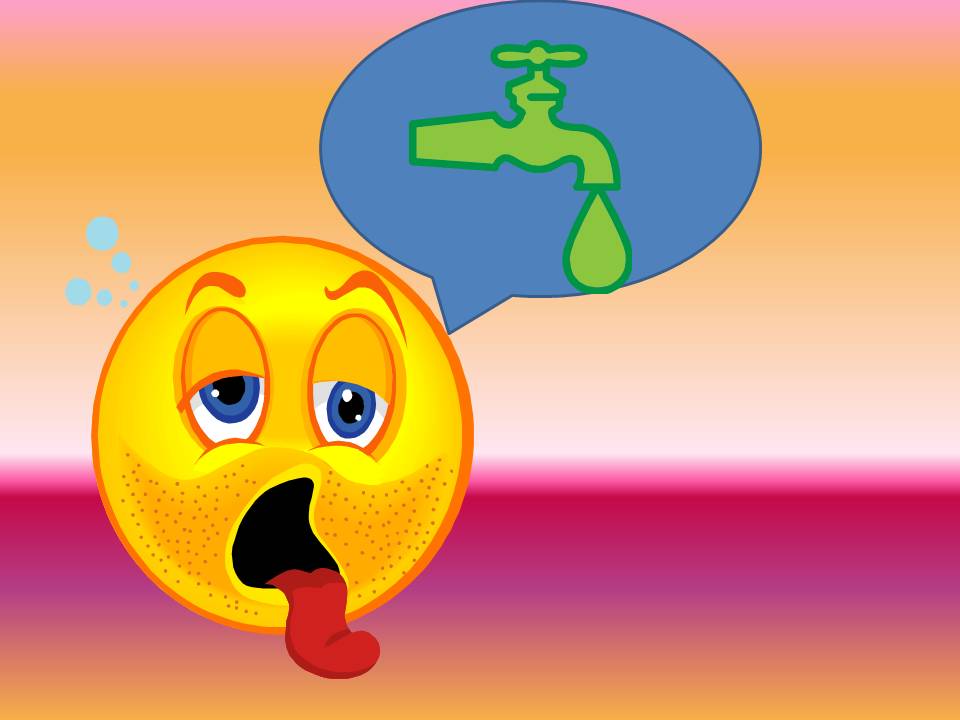 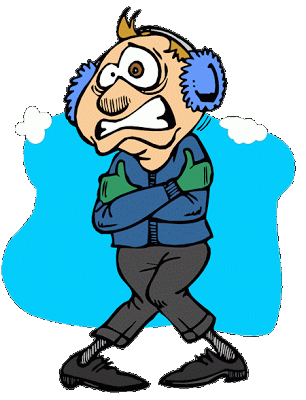 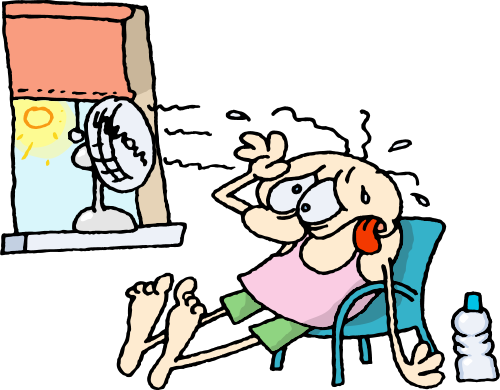 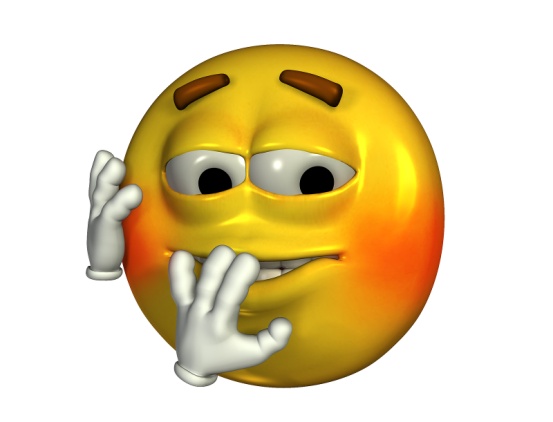 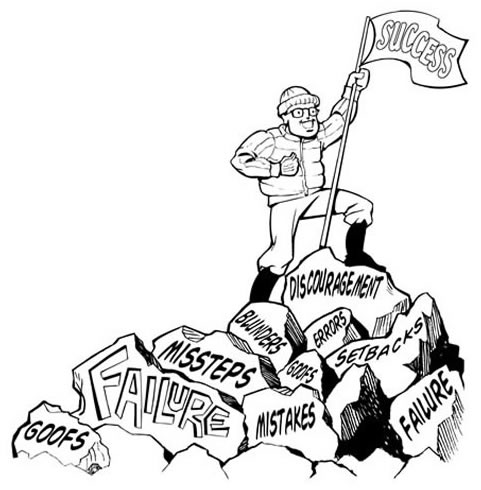 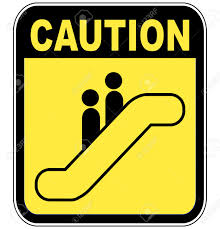 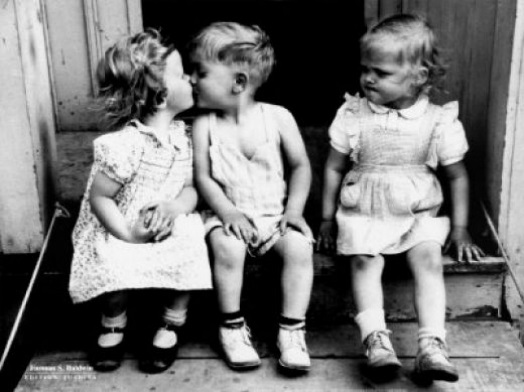 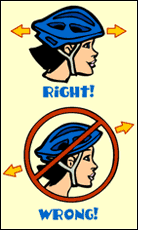 1. Cuando tengo hambre…

2. Tengo sed cuando… 

3. Tengo frio cuando…

4. Tengo miedo de…
Remember which feelings use TENER and which use ESTAR
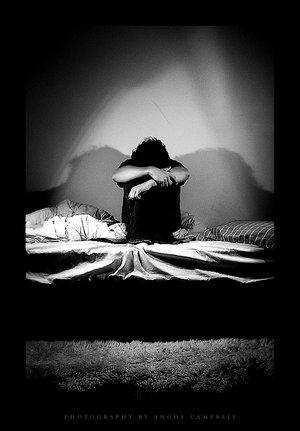 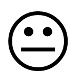 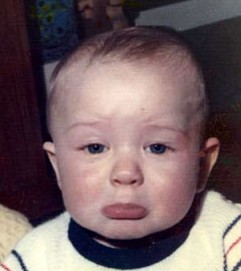 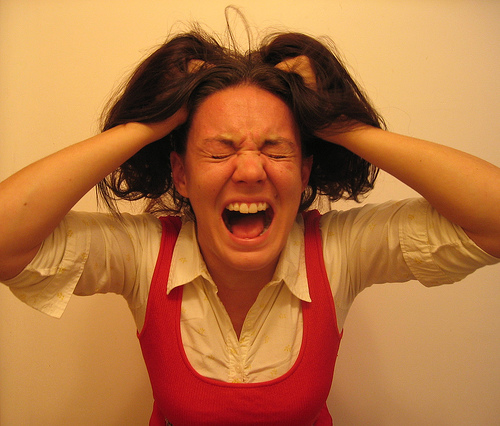 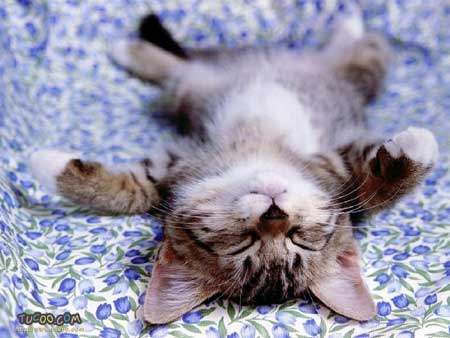 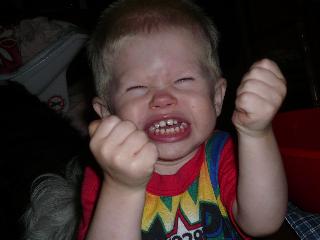 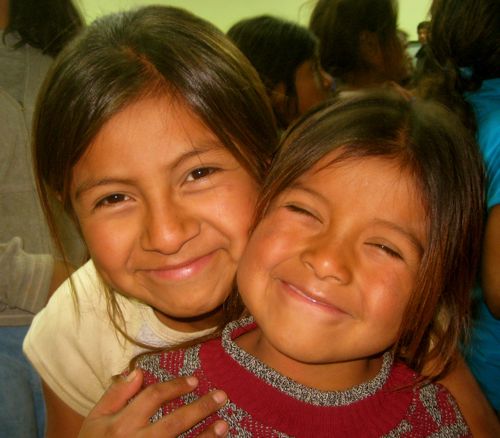 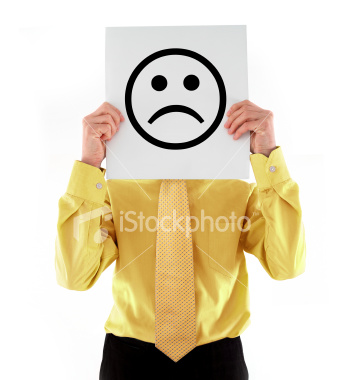 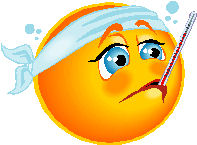 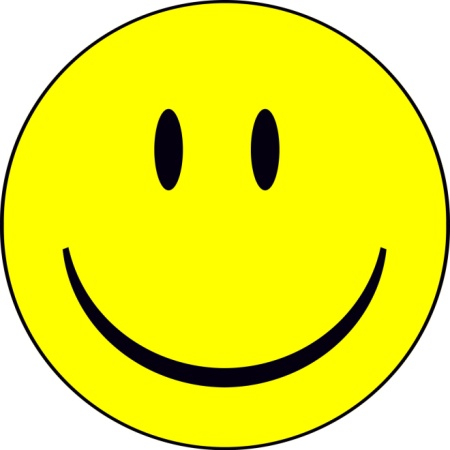 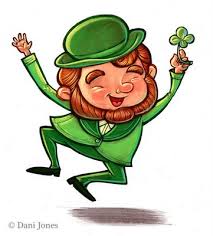 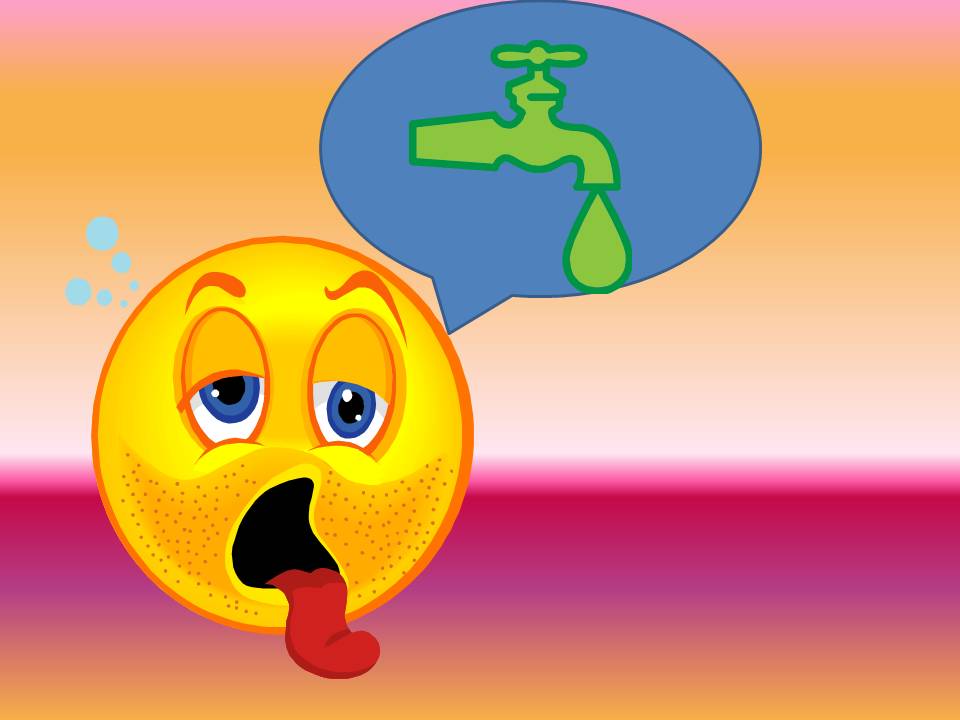 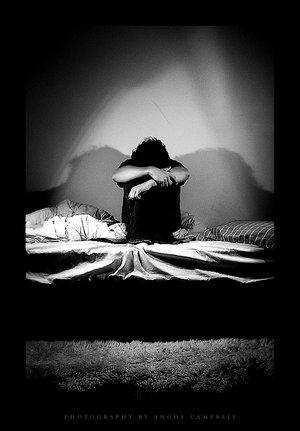 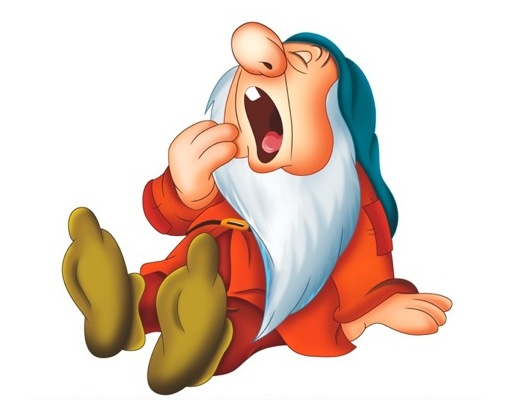 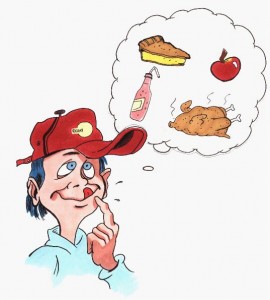 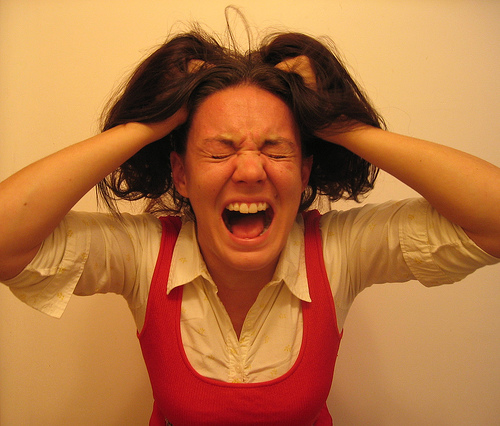 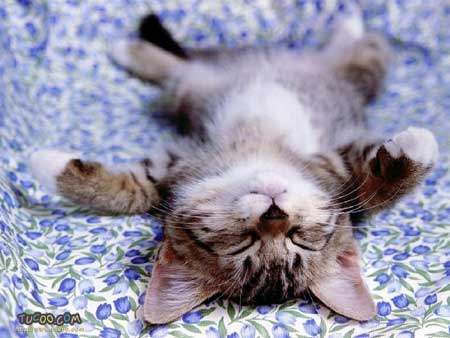 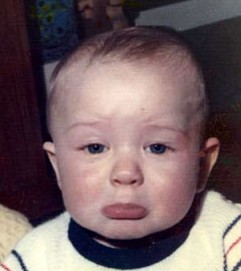 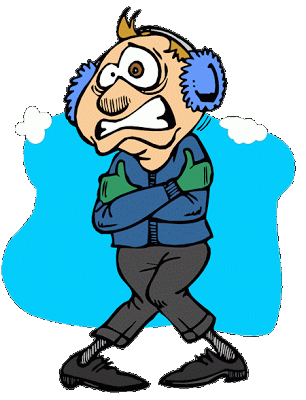 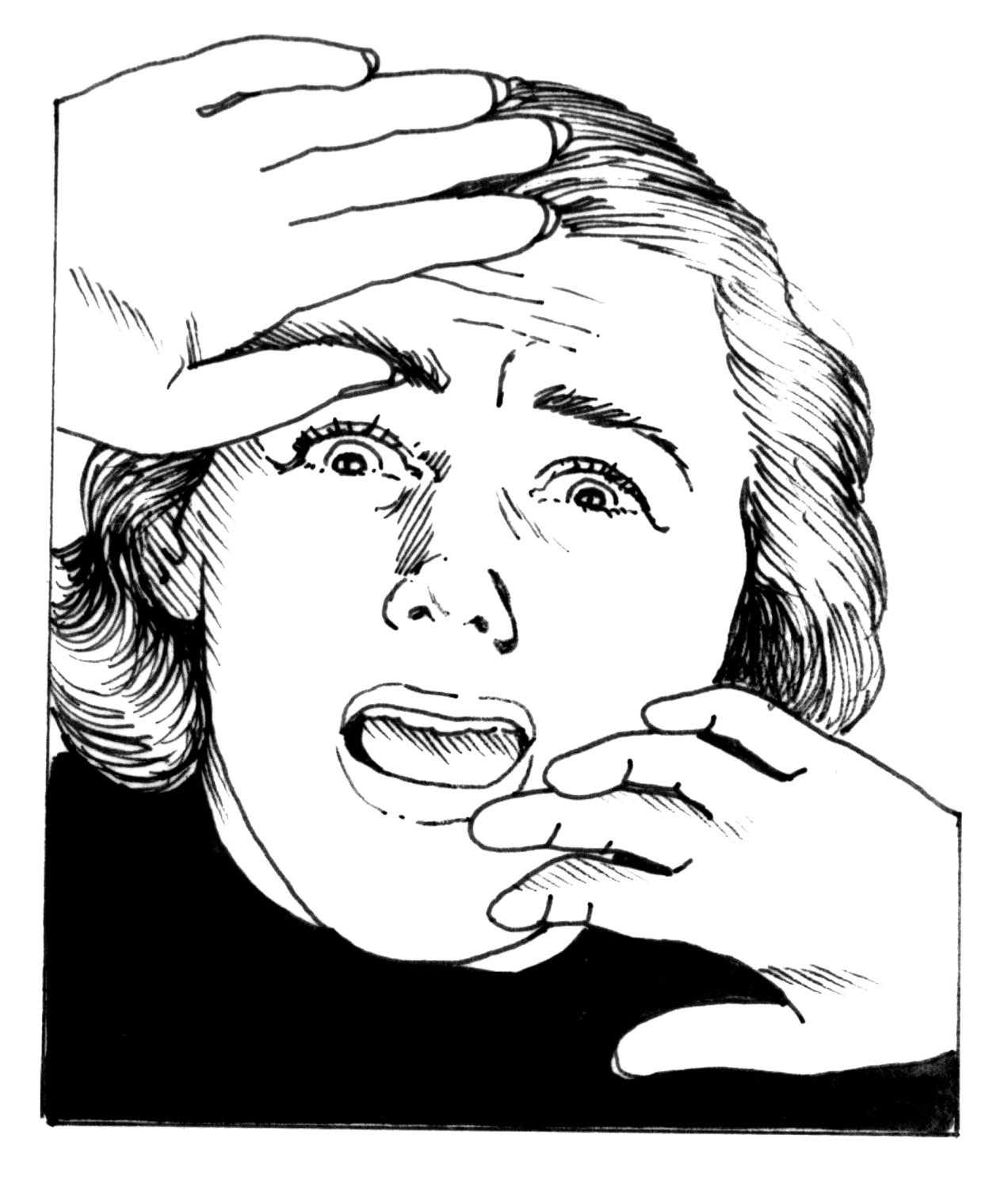 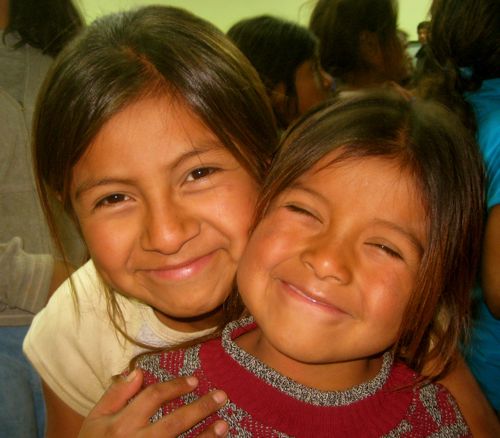 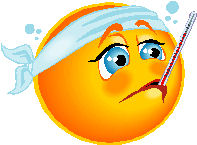